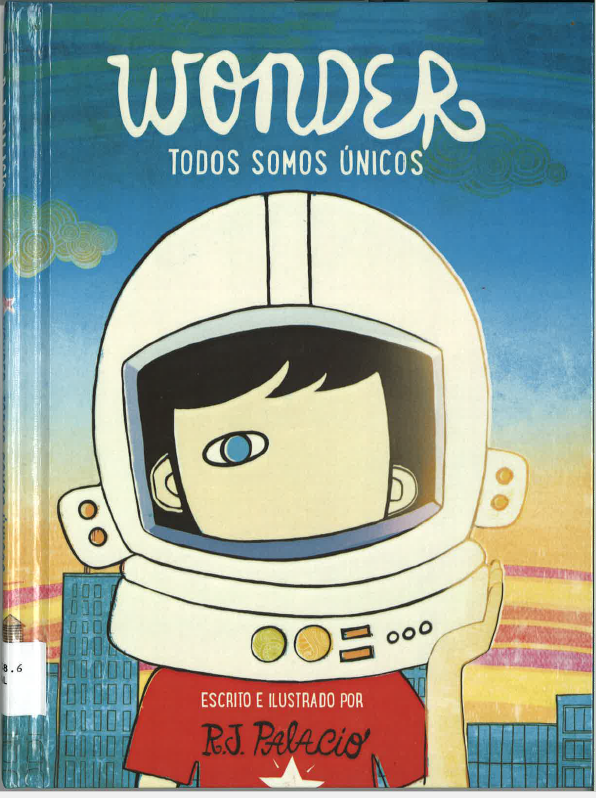 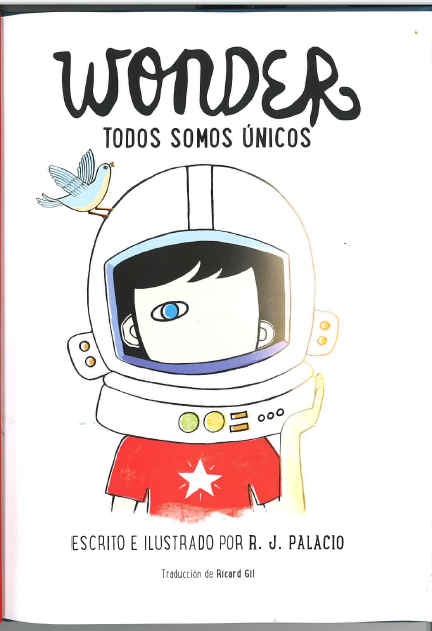 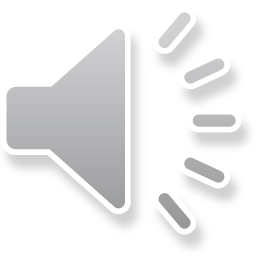 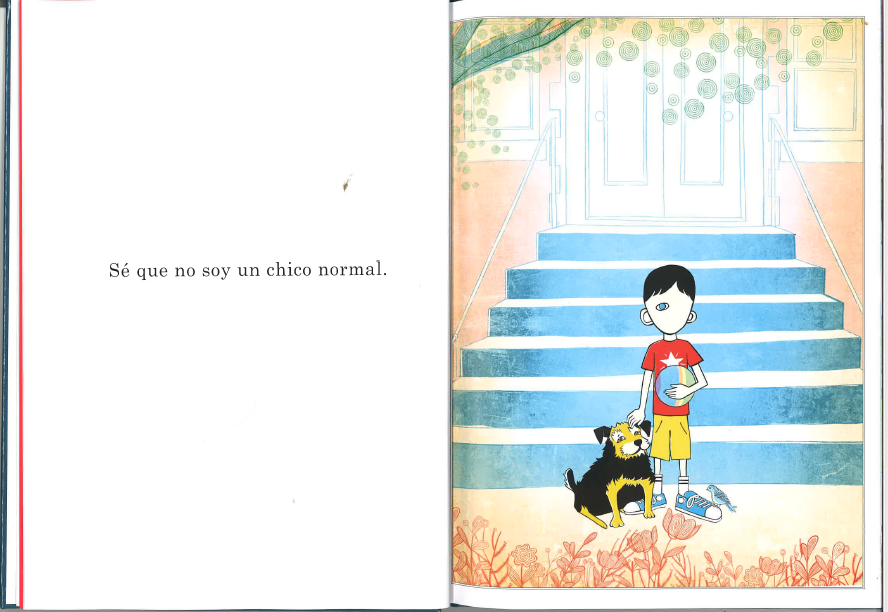 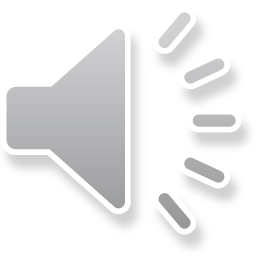 No soy un chico normal.
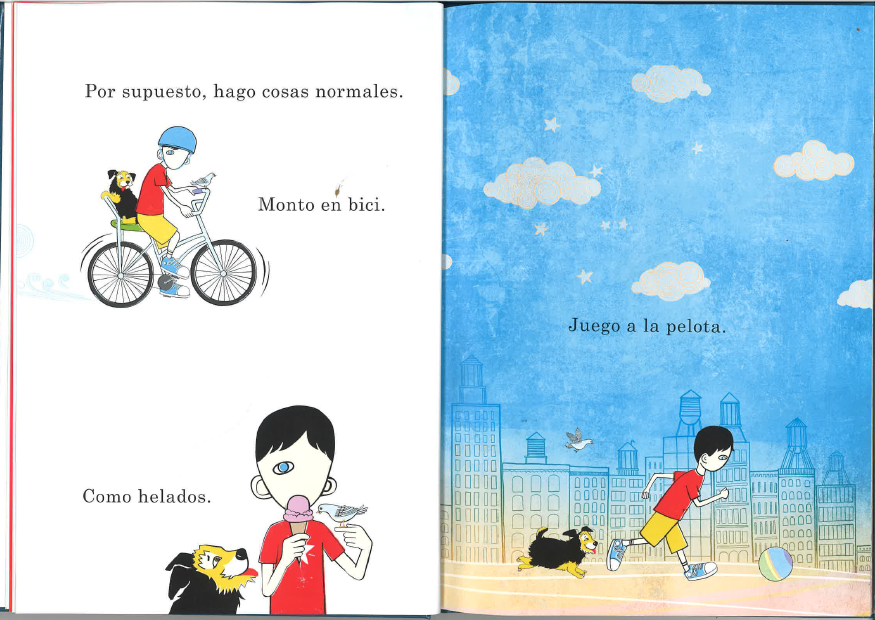 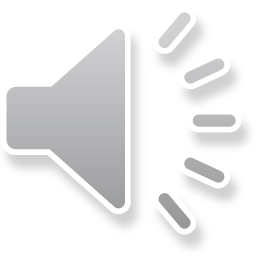 Hago cosas normales.
Me gusta jugar futbol con mi perro.
Me gusta montar en bicicleta.
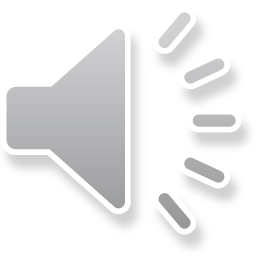 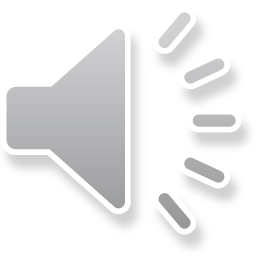 Me gusta comer helado.
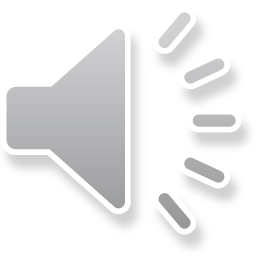 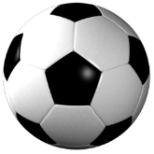 Soy diferente a otros amigos.
Pero no tengo una cara normal.
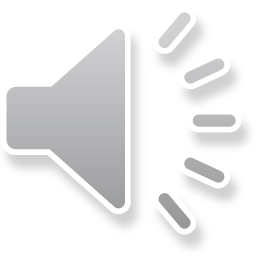 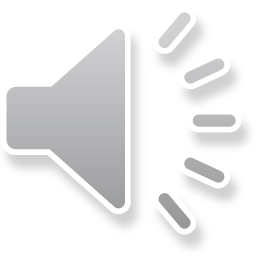 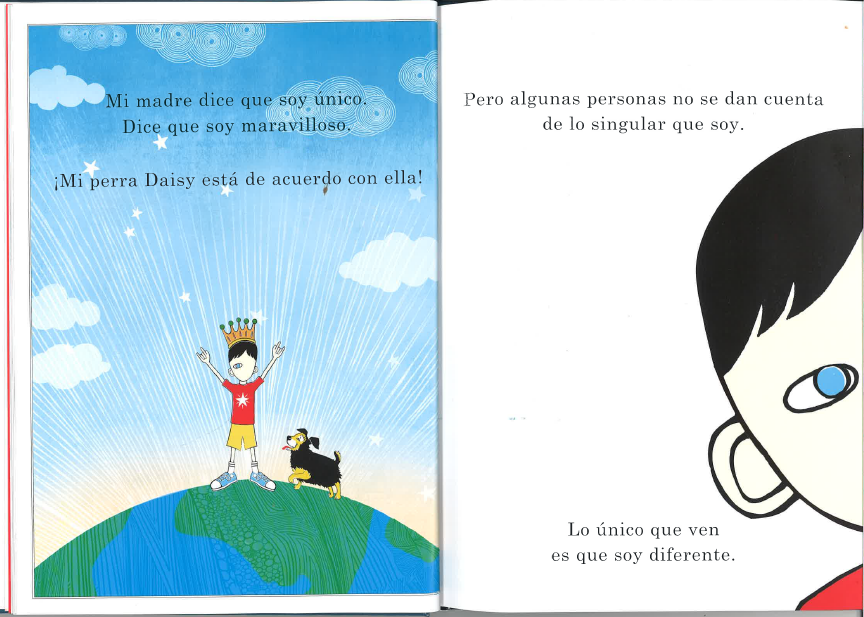 Mi mamá dice que soy único.  Dice que soy fantástico.
Pero muchas personas no comprenden.
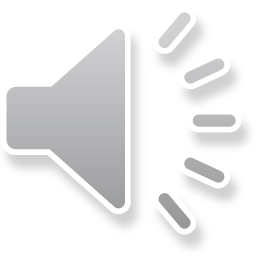 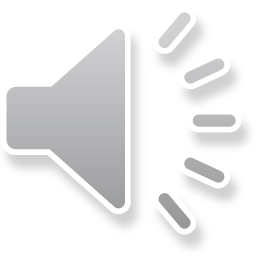 También, Daisy dice que soy fabuloso.
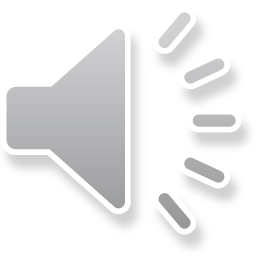 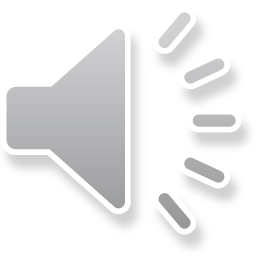 Solo comprenden que soy diferente.
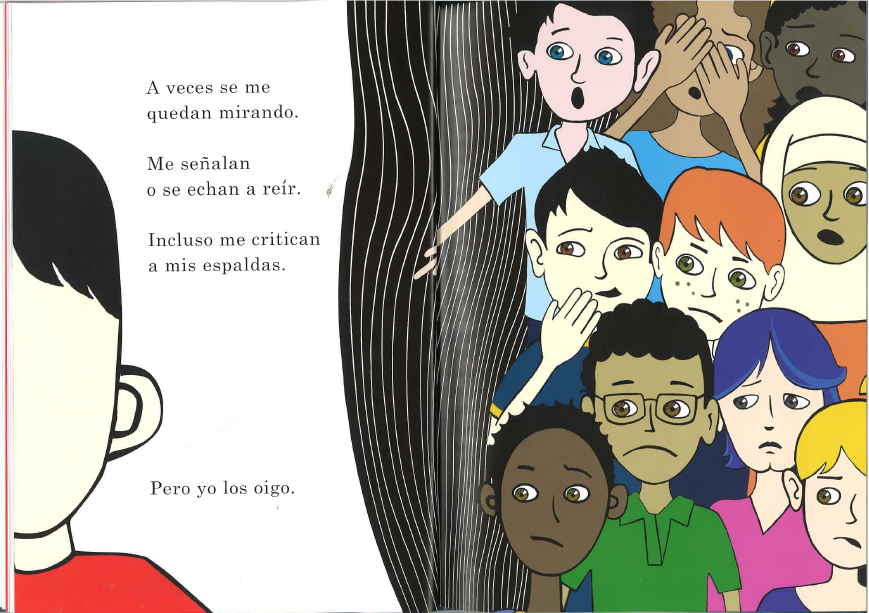 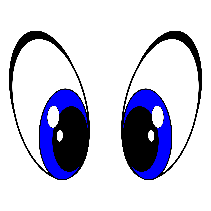 A veces, me miran mucho.
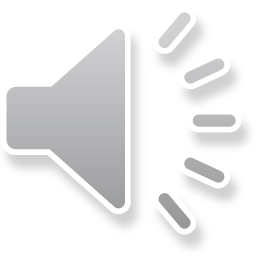 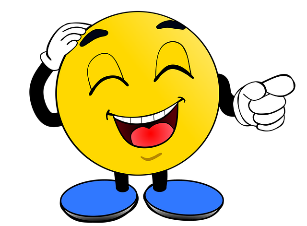 Apuntan y 
se ríen de mí.
También, hablan mal de mi.
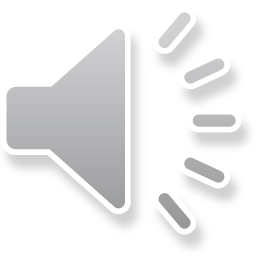 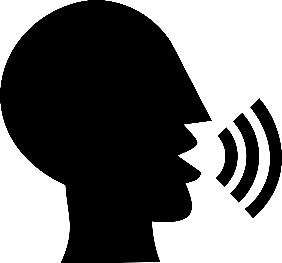 Pero, yo escucho.
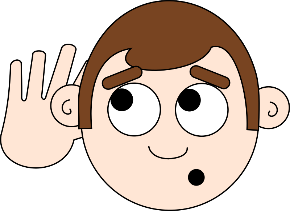 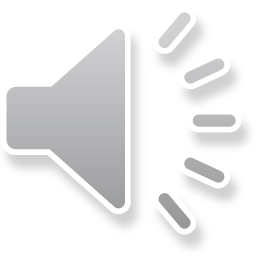 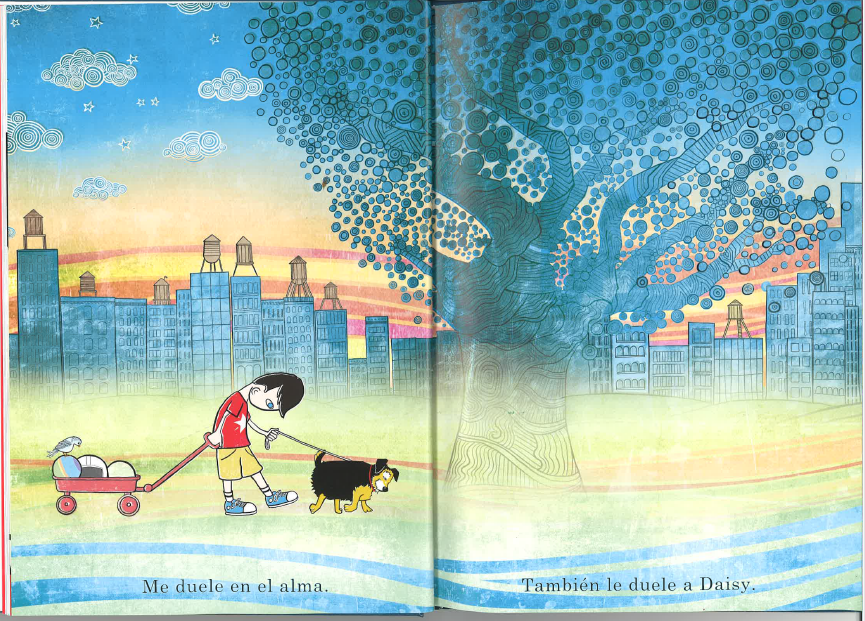 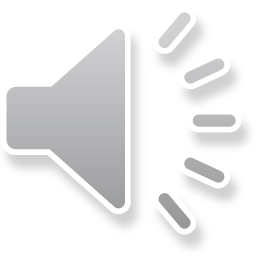 Me pongo triste.
A Daisy no le gusta.
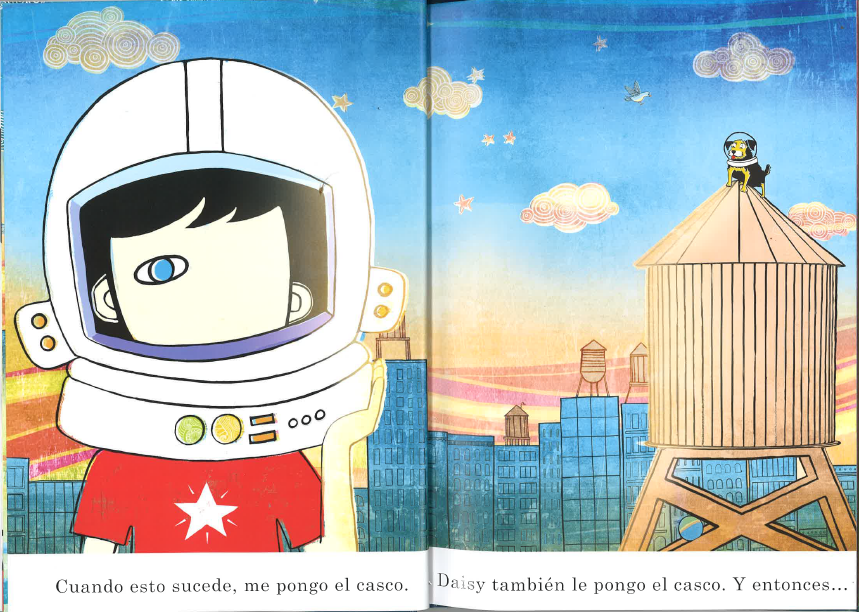 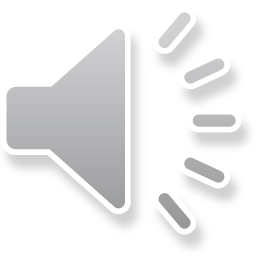 Cuando estoy triste, me pongo el casco.
Daisy también tiene un casco.
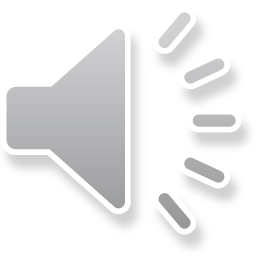 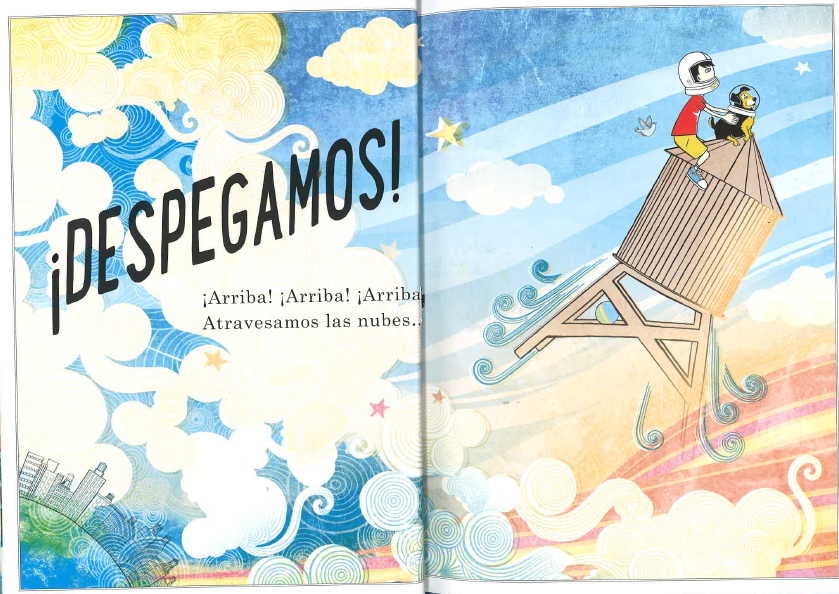 ¡Arriba! ¡Arriba! ¡Arriba! 
Y nos vamos.
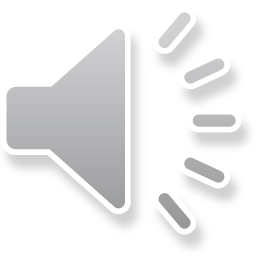